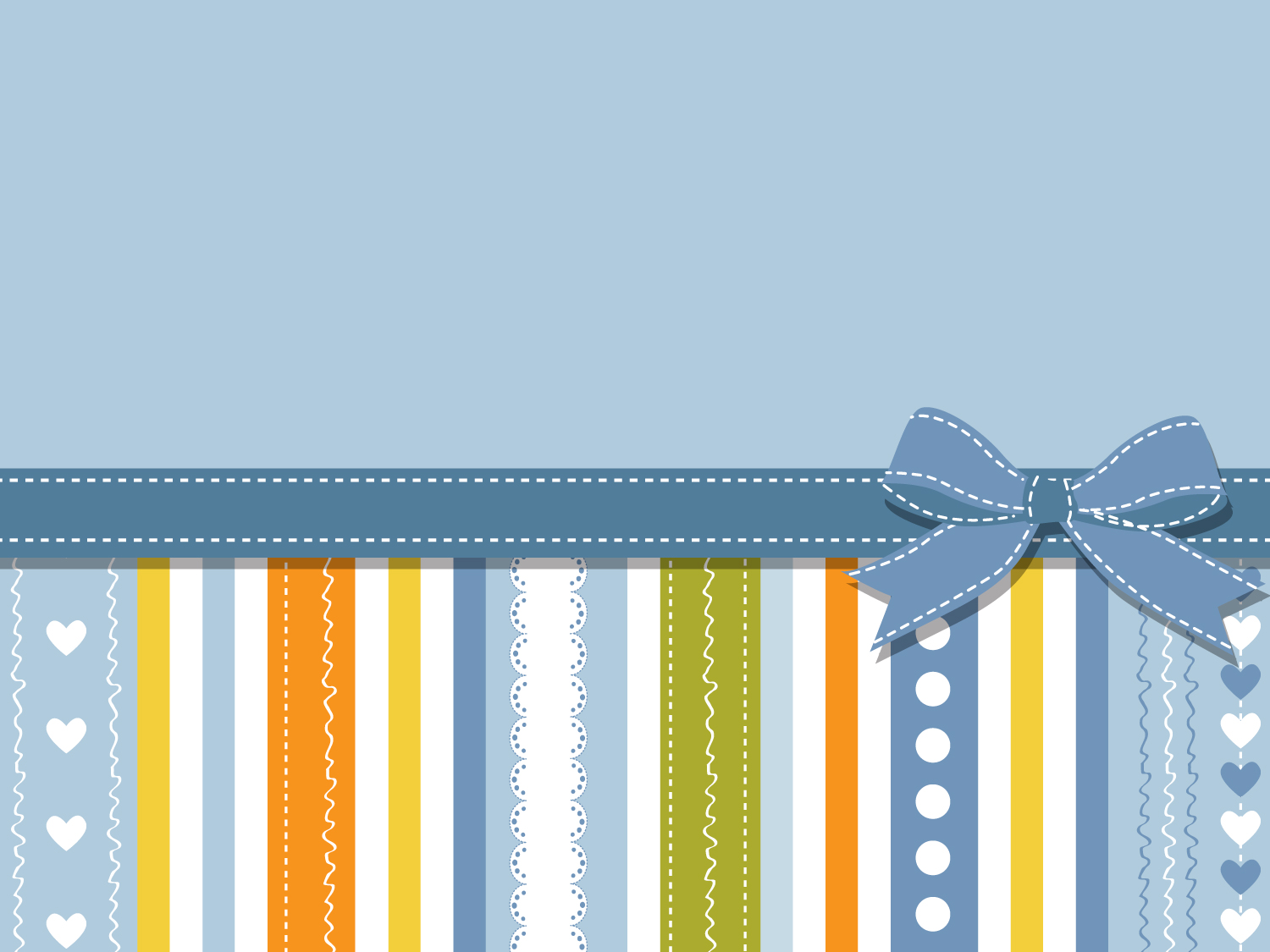 Would you like to write a postcard?
Смекалина Ольга Евгеньевна, учитель английского языка МКОУ «Поповская СОШ» Чернский район Тульская область
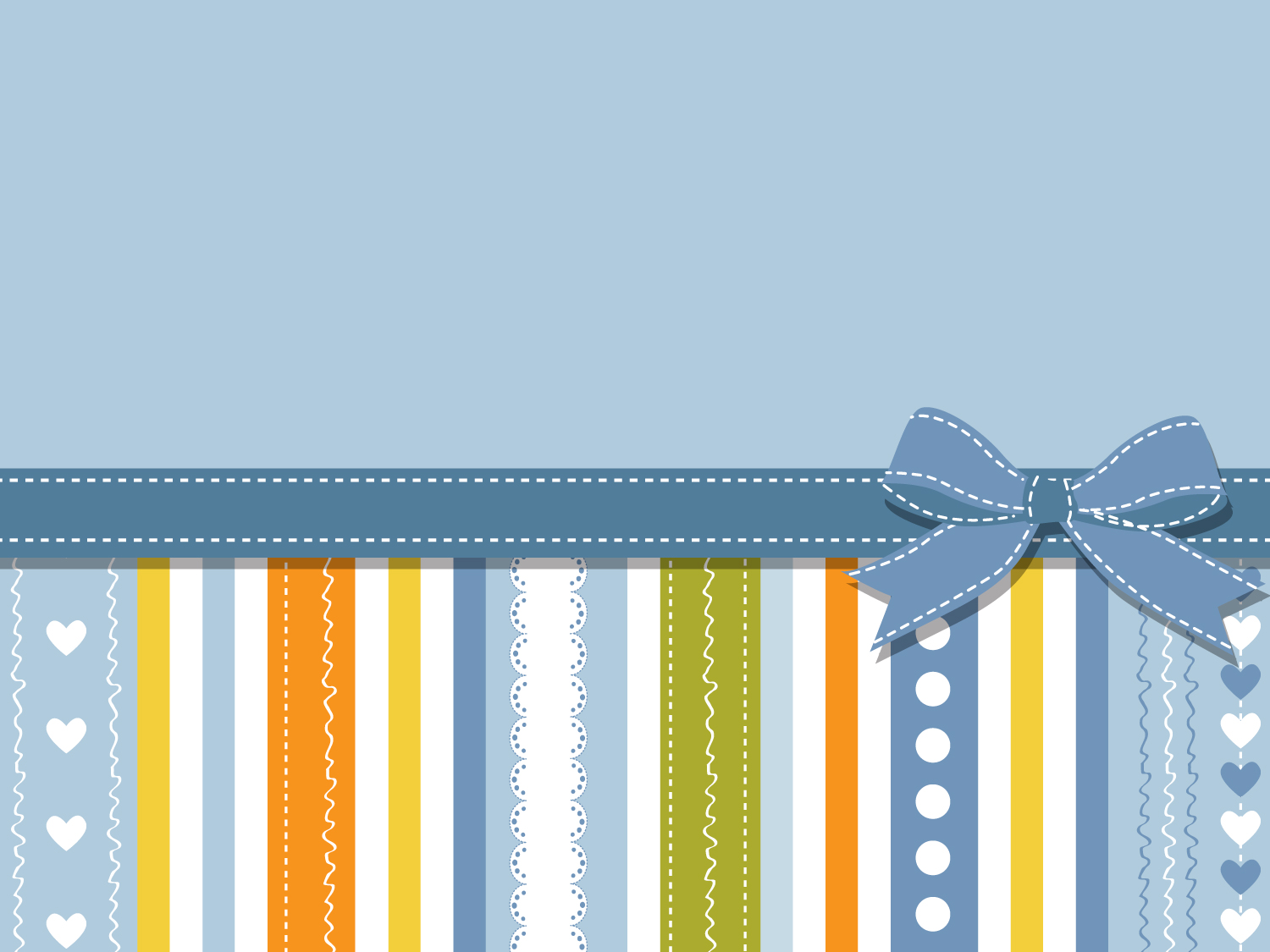 LET’S HAVE A GOOD TIME!
United Nations Day
24,October 1945

United Nations Organisation
Special Forces Day
Special Forces  — спецслужбы, спецподразделение, спецназовцы, специальные войска, войска специального назначения 
- special force  — спецназ, особая сила, специальный отряд 
- special mission unit  — спецназ 
- special police  — специальная полиция, спецназ
First Football Match Day
24,October 1897

The first football match in 
St.Petersburg
Celebrations in Britain
People in Britain/ British people/  The British  celebrate ……
Holidays and associations
As for me I associate … with…
… is associated with …
I  associate … with such things as…
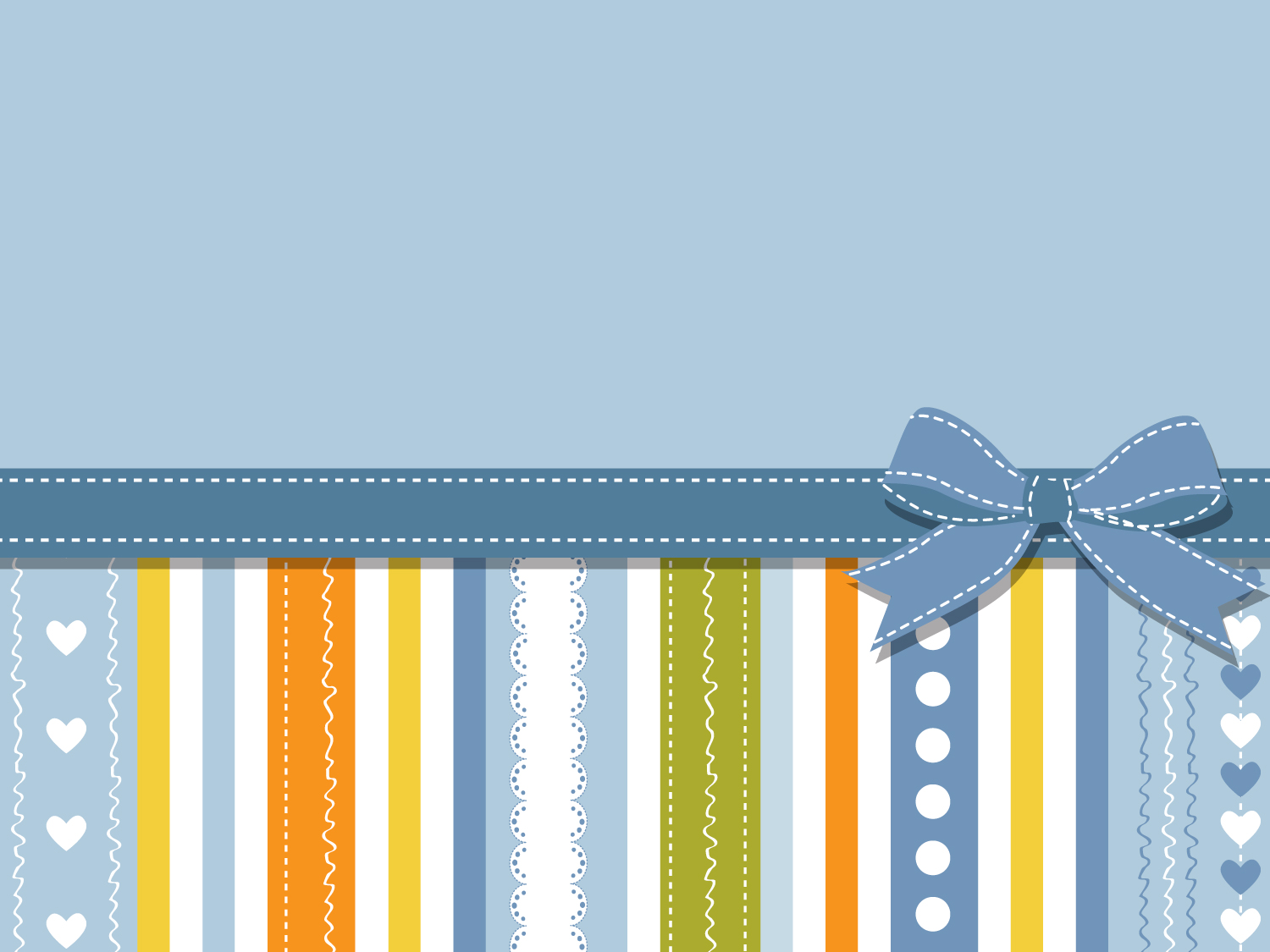 Would you like to write a postcard?
Wishes & Congratulations
How to write a postcard?
Take a greeting card
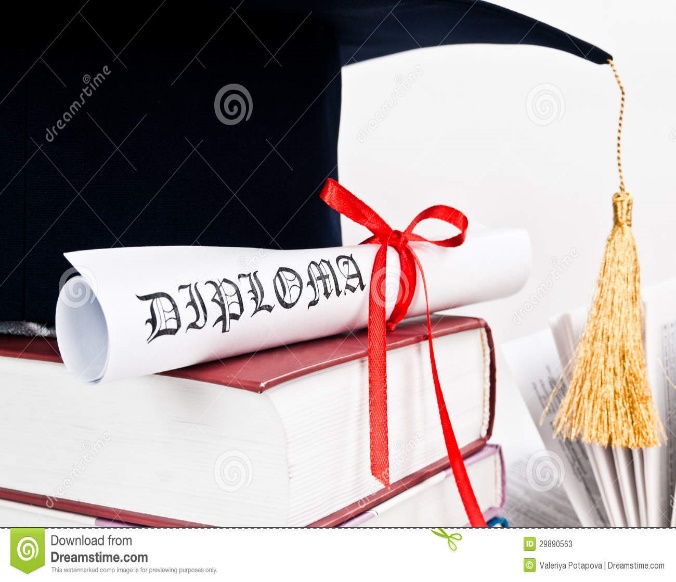 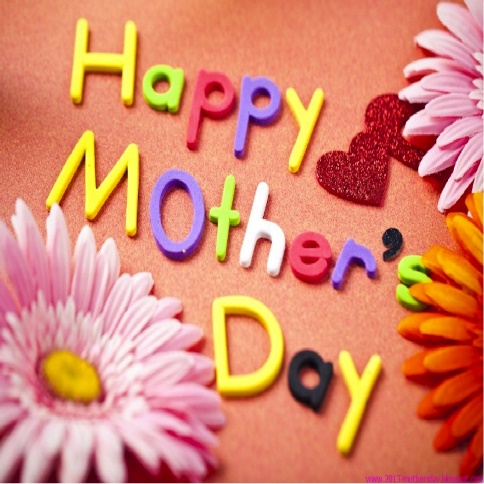 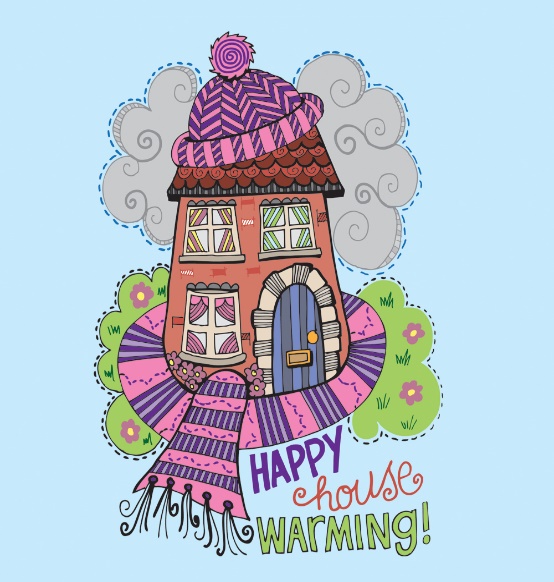 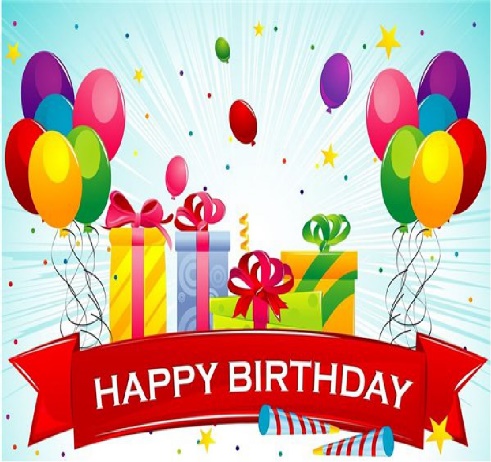 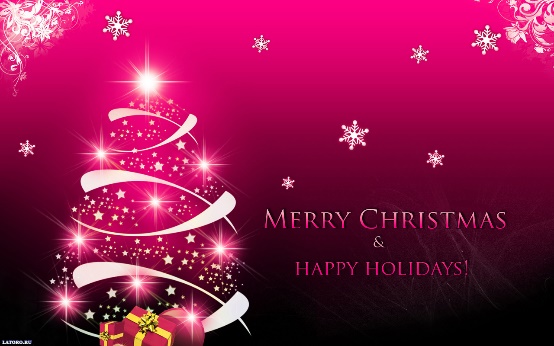 How to write a postcard?
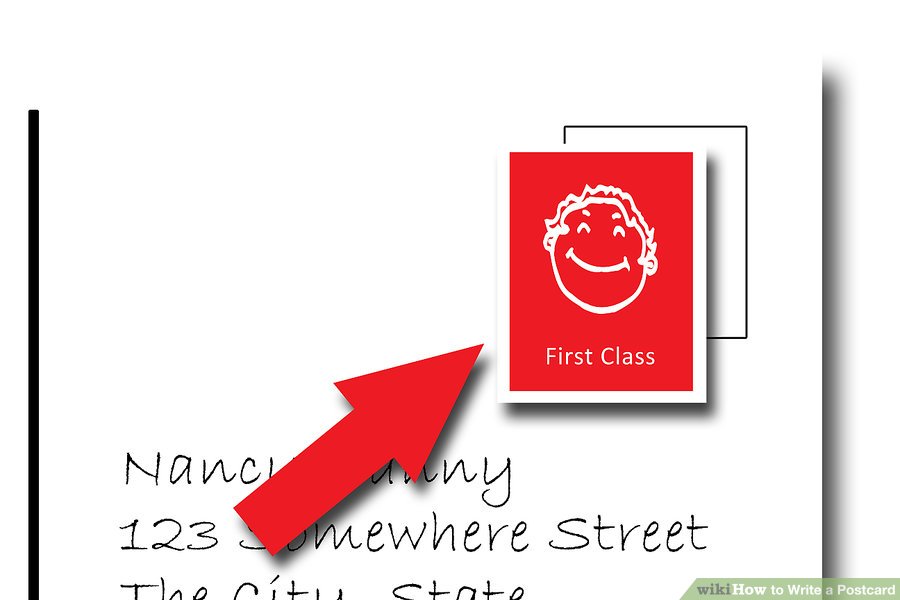 Flip the postcard photo side down. 

The top right corner is generally where the stamp goes
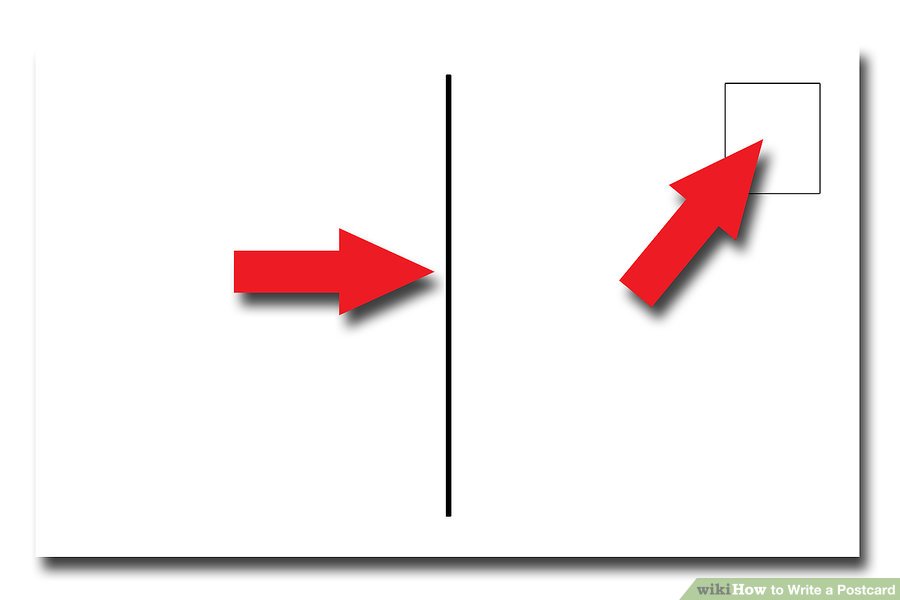 How to write a postcard?
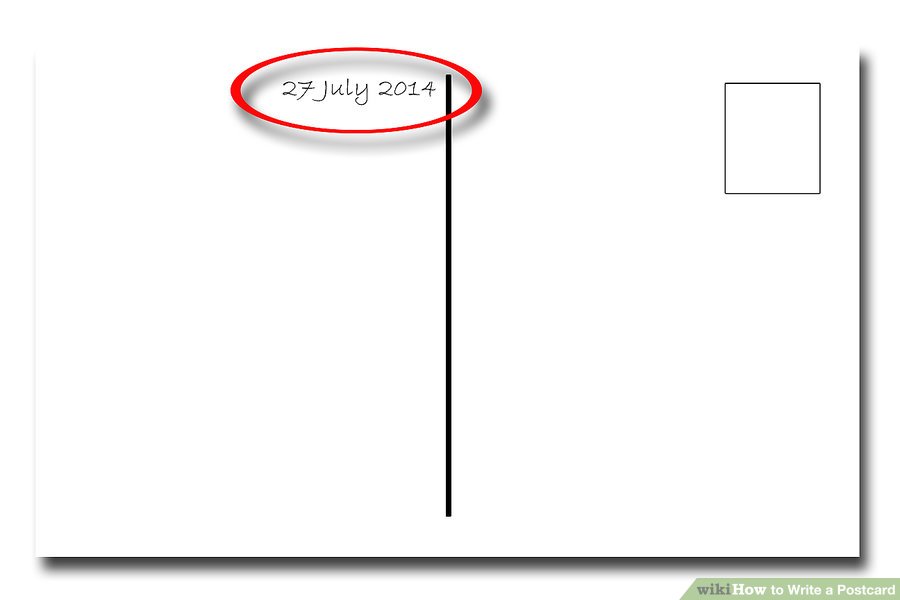 Put the date in the upper right of the note area
How to write a postcard?
Begin by addressing the person : 
 
“Dear John,” 
“My dearest, Most darling, beloved Aunt Nancy.”
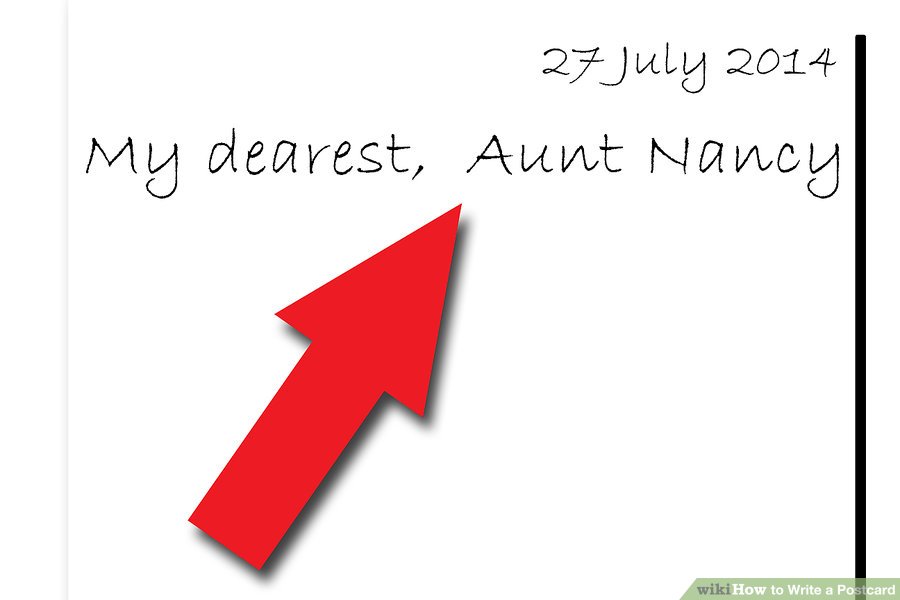 How to write a postcard?
Write your message.
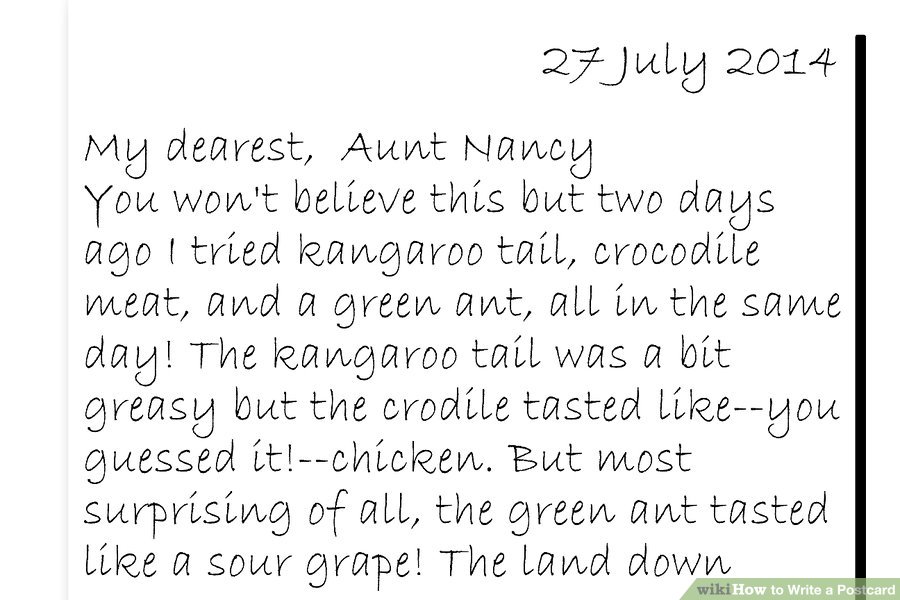 How to write a postcard?
Sign your card:
Love,
With love,
Best wishes,
All the best,
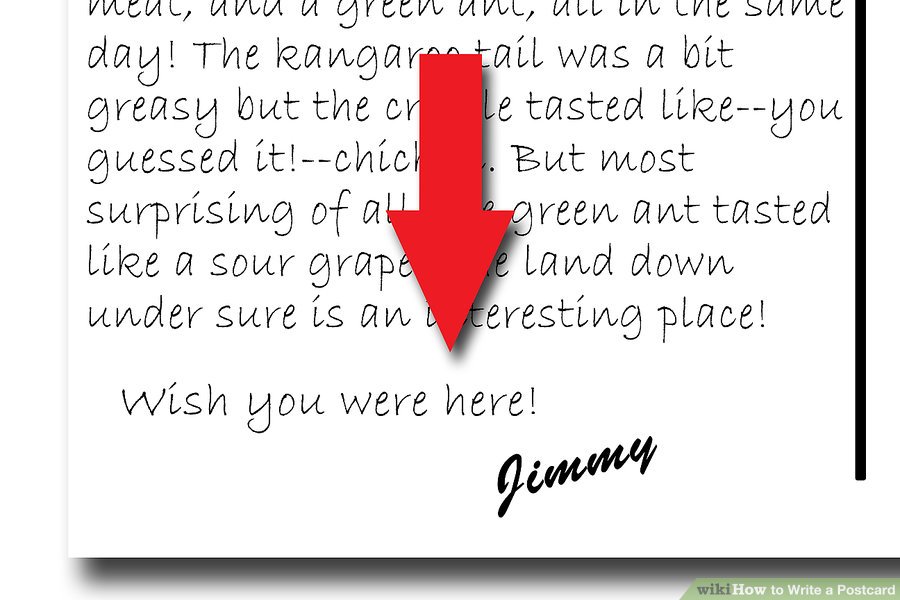 How to write a postcard?
Write the address on the right side of the card:
Name
House, Street
City(town), Zip code
Country
Now I know…
I can understand…
I can read …
I can say…           
I can write…
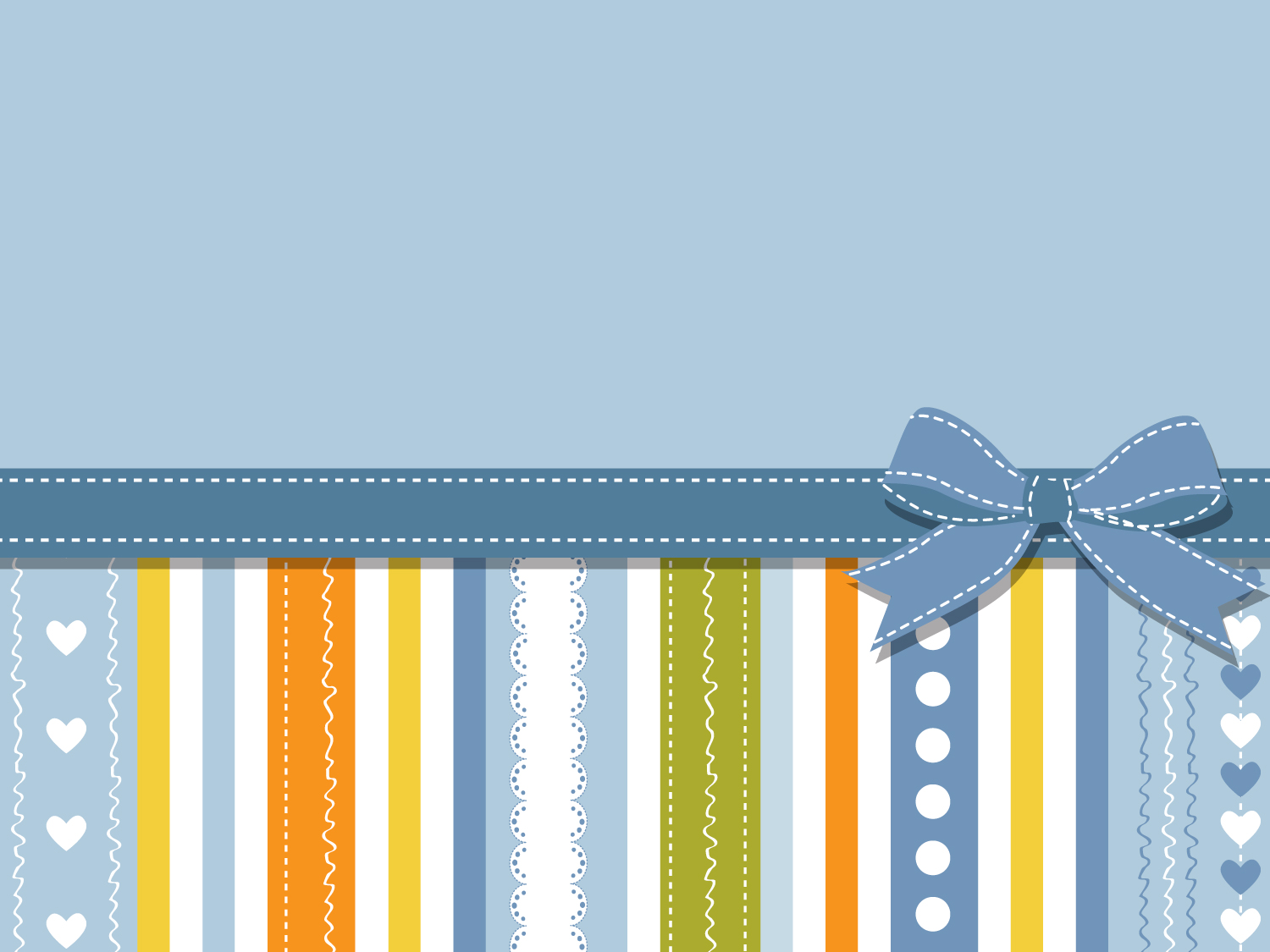 Thank you!